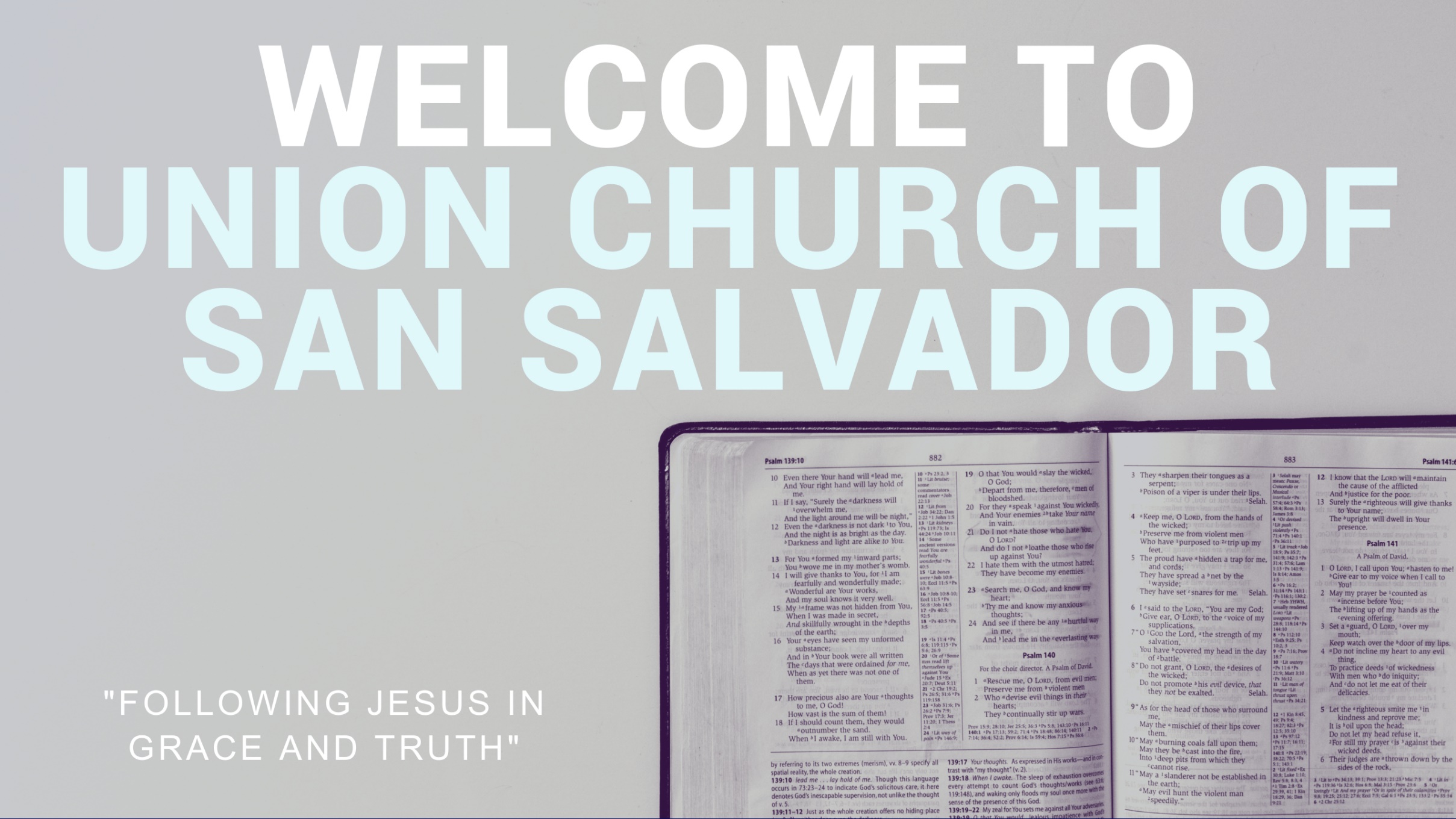 No Longer Slaves
You unravel me
With a melodyYou surround me with a song
Of deliverance
From my enemiesTill all my fears have gone
I'm no longer a slave to fearI am a child of God
I'm no longer a slave to fearI am a child of God
From my mothers wombYou have chosen meLove has called my name
I've been born again
Into a familyYour blood flows through my veins
I'm no longer a slave to fearI am a child of God
I'm no longer a slave to fearI am a child of God
I'm no longer a slave to fearI am a child of God
I am surroundedBy the arms of the fatherI am surroundedBy songs of deliverance
We've been liberatedFrom our bondageWe're the sons and the daughtersLet us sing our freedom
You split the seaSo I could walk right through itMy fears were drowned 
In perfect love
You rescued me and IStand and singI am child of God
You split the seaSo I could walk right through itYou drowned my fears
In perfect love
You rescued me and I willStand and singI am child of God
I'm no longer a slave to fearI am a child of God
King of My Heart
Let the King of my heartBe the mountain where I runThe fountain I drink fromOh, He is my song
Let the King of my heartBe the shadow where I hideThe ransom for my lifeOh, He is my song
'Cause You are goodYou are good, oh ohYou are good

You are good, oh ohYou are good
And let the King of my heartBe the wind inside my sailsThe anchor in the wavesOh oh, He is my song
Let the King of my heartBe the fire inside my veinsThe echo of my daysOh oh, He is my song
And let the King of my heartBe the wind inside my sailsThe anchor in the wavesOh oh, He is my song
Let the King of my heartBe the fire inside my veinsThe echo of my daysOh oh, He is my song
'Cause You are goodYou are good, oh ohYou are good

You are good, oh ohYou are good
You're never gonna letYou're never gonna let me downAnd You're never gonna letYou're never gonna let me down
You're never gonna letYou're never gonna let me downAnd You're never gonna letYou're never gonna let me down
You're never gonna letYou're never gonna let me downAnd You're never gonna letYou're never gonna let me down
'Cause You are goodYou are good, oh ohYou are good

You are good, oh ohYou are good
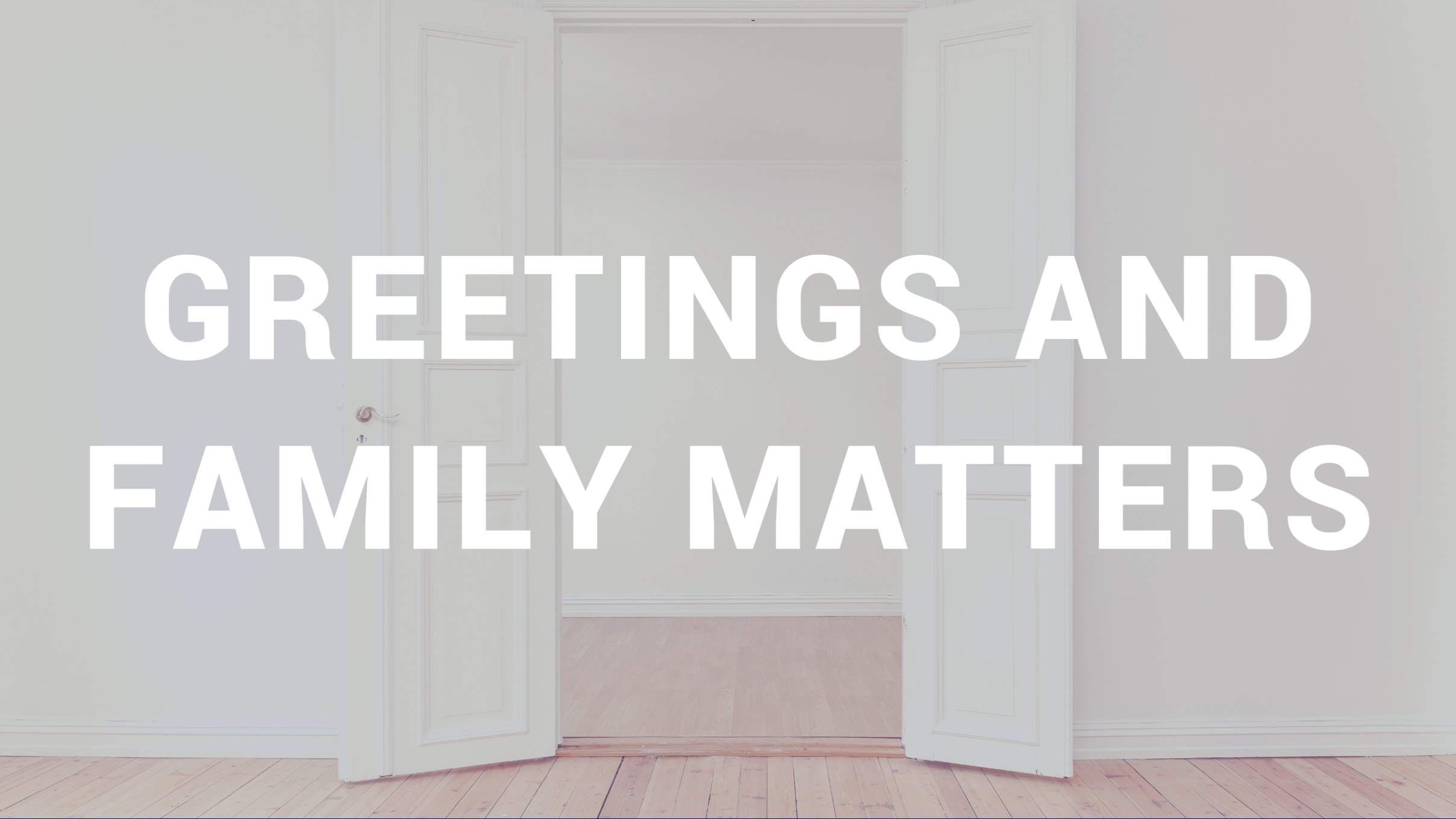 Good Good Father
I've heard a thousand stories
Of what they think Your like
But I've heard the tender whisper
 Of love in the dead of night
You tell me that Your pleased and That I'm never alone
You're a good, good father
It's who You are
It's who You are
It's who You are
And I'm loved by you
It's who I am
It's who I am
It's who I am
I've seen many searching for Answers far and wide
But I know we're all searching for Answers only you provide
Because You know just what we Need before we say a word
You're a good, good father
It's who You are
It's who You are
It's who You are
And I'm loved by you
It's who I am
It's who I am
It's who I am
You are perfect in all of your ways 
You are perfect in all of your ways 
You are perfect in all
Of your ways to us
You're a good, good father
It's who You are
It's who You are
It's who You are
And I'm loved by you
It's who I am
It's who I am
It's who I am
Love so undeniable 
I can hardly speak
Peace so unexplainable
I can hardly think
As You call me deeper still
As You call me deeper still
As You call me deeper still
Into love love love
You're a good, good father
It's who You are
It's who You are
It's who You are
And I'm loved by you
It's who I am
It's who I am
It's who I am
Great is Thy Faithfulness
Great is Thy faithfulness
O God my Father
There is no shadow of 
Turning with Thee
Thou changest not Thy compassions
They fail not
As Thou hast been
Thou forever wilt be
Great is Thy faithfulness! 
Great is Thy faithfulness!
Morning by morning
New mercies I see
All I have needed
Thy hand hath provided
Great is Thy faithfulness
Lord unto me
Summer and winter
And springtime and harvest
Sun, moon and stars
In their courses above
Join with all nature 
In manifold witnessTo Thy great faithfulness
Mercy and love
Great is Thy faithfulness! 
Great is Thy faithfulness!
Morning by morning 
New mercies I see
All I have needed 
Thy hand hath providedGreat is Thy faithfulness
Lord unto me
Pardon for sin 
And a peace that endureth
Thy own dear presence 
To cheer and to guide
Strength for today 
And bright hope for tomorrow
Blessings all mine
With ten thousand beside
Great is Thy faithfulness! 
Great is Thy faithfulness!
Morning by morning 
New mercies I see
All I have needed 
Thy hand hath provided
Great is Thy faithfulness
Lord unto me
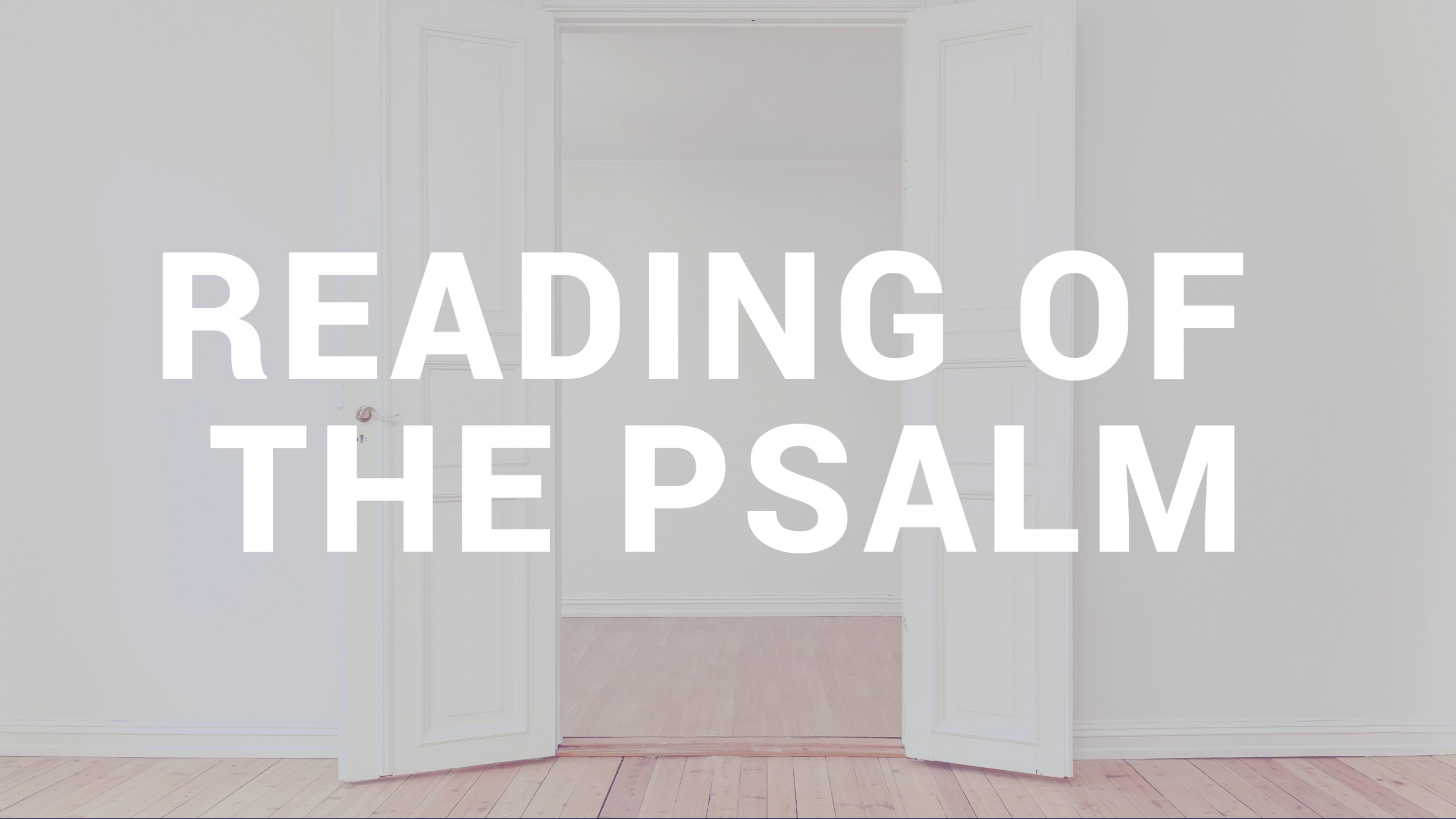 Psalm 25
Test the Spirits
Do you struggle with the truth?
Beloved, do not believe every spirit, but test the spirits to see whether they are from God, for many false prophets have gone out into the world. 														              															 1 John 4:1 ESV
…test everything; hold fast to what is good.												              														      1 Thess. 5:21 ESV
By this you know the Spirit of God: every spirit that confesses that Jesus Christ has come in the flesh is from God,     														                        1 John 4:2 ESV
and every spirit that does not confess Jesus is not from God. This is the spirit of the antichrist, which you heard was coming and now is in the world already.															                   1 John 4:3 ESV
Little children, you are from God and have overcome them, for He who is in you is greater than he who is in the world. 														                      1 John 4:4 ESV
And though this world with devils filled should threaten to undo us
We will not fear for God hath willed His truth to triumph through us
The prince of darkness grim, we tremble not for him
His rage we can endure, for lo his doom is sure
One little word shall fell him.	
“A Mighty Fortress” - Martin Luther
They are from the world; therefore they speak from the world, and the world listens to them.															     																								1 John 4:5 ESV
We are from God. Whoever knows God listens to us; whoever is not from God does not listen to us.															     																						          1 John 4:16a ESV
He said to them, “You are from below; I am from above. You are of the world; I am not of this world. 															      John 8:23 ESV
Why do you not understand what I say? It is because you cannot bear to hear My word.															     					 John 8:43 ESV
My sheep hear My voice…														     																	                  John 10:27 ESV
You belong to your father, the devil, and you want to carry out your father’s desire… 															     				      John 8:44 ESV
He was a murderer from the beginning, not holding to the truth, for there is no truth in him… 									     				            John 8:44 ESV
When he lies, he speaks his native language, for he is a liar and the father of lies. 															     				           John 8:44 ESV
Jesus said to him, “I am the way, the truth, and the life. No one comes to the Father except through Me.”													  	            John 14:6 ESV
A Mighty Fortress
Our God is a consuming fireBurning holy flame With glory and freedom
Our God is the only righteous judgeRuling over us With kindness and wisdom
We will keep our eyes on youWe will keep our eyes on you
A mighty fortress is our GodA sacred refuge is your nameYour kingdom is unshakeableWith you forever we will reign
Our God is jealous for his ownNone could comprehend His love and his mercy
Our God is exalted on his throneHigh above the heavens Forever he is worthy
We will keep our eyes on youWe will keep our eyes on you
So we can set our hearts on youLord we will set our hearts on you
A mighty fortress is our GodA sacred refuge is your nameYour kingdom is unshakeableWith you forever we will reign
A mighty fortress is our GodA sacred refuge is your nameYour kingdom is unshakeableWith you forever we will reign
Our God is a consuming fireBurning holy flame With glory and freedom
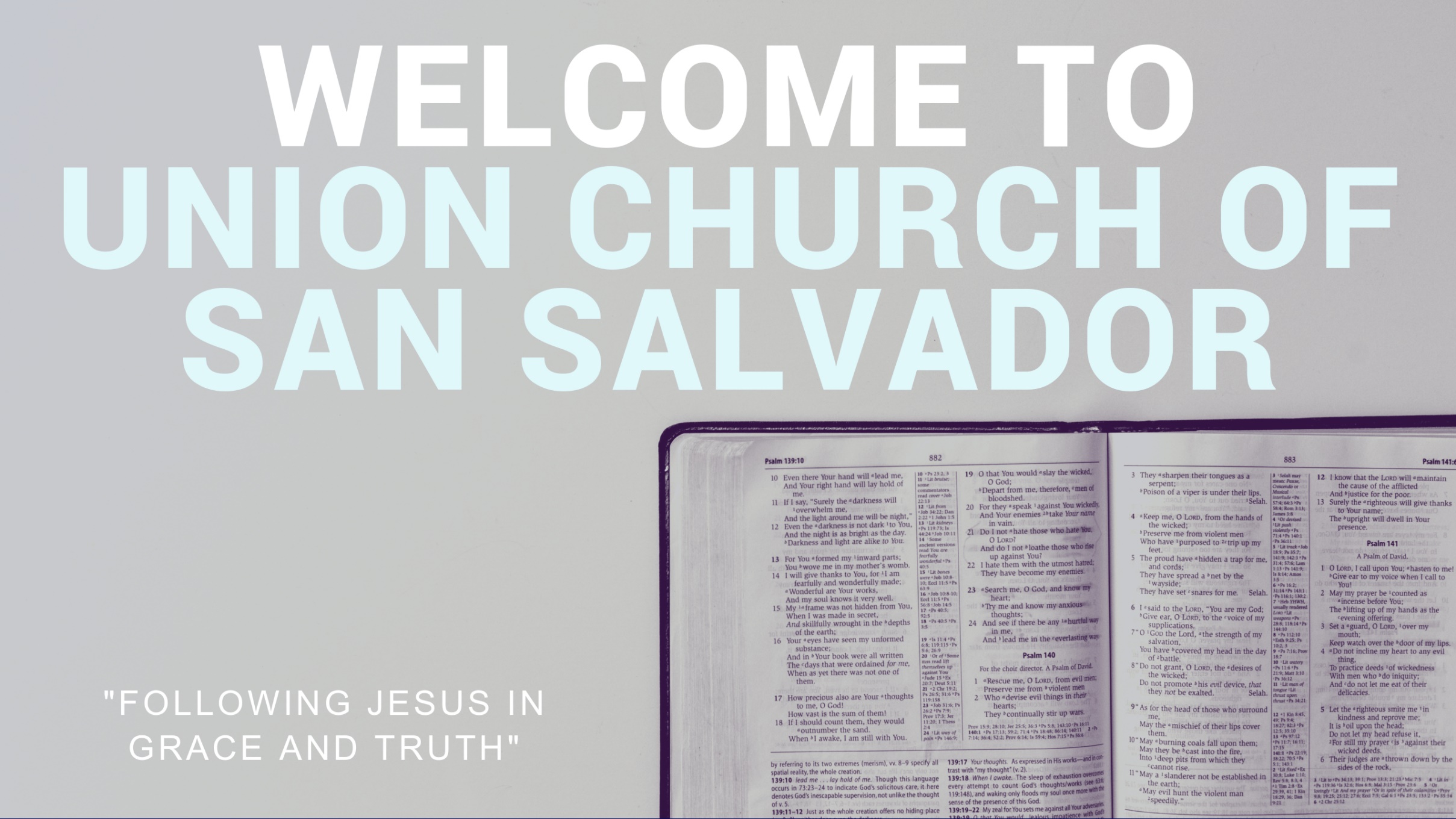